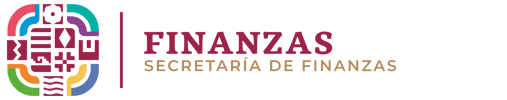 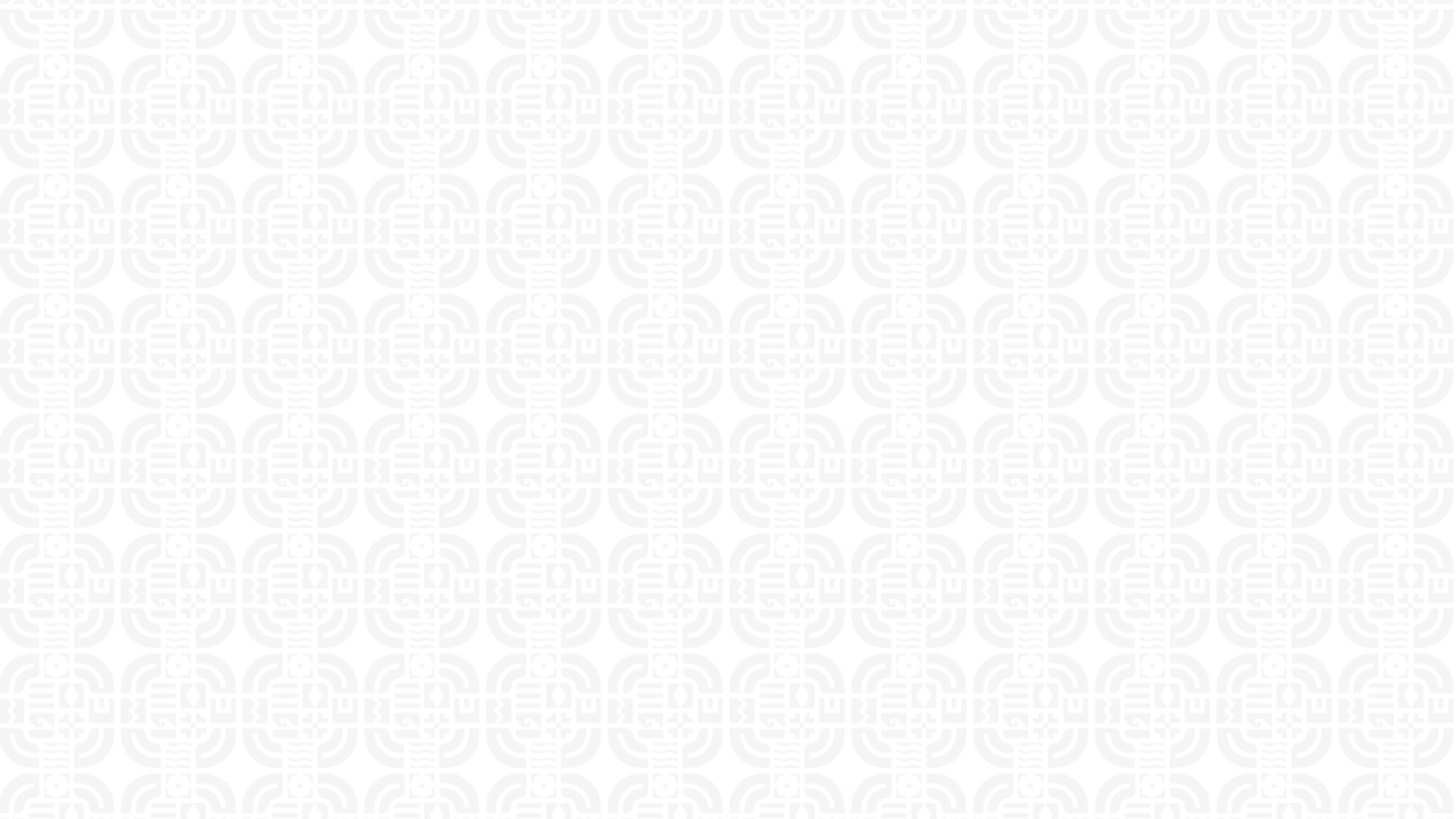 Orientación de la Inversión Pública Autorizado
4to Trimestre 2024
09.81 %
08.19 %
Vivienda y urbanización
Protección Civil, Seguridad, Justicia y Finanzas Públicas
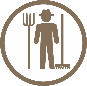 09.65 %
01.29 %
Desarrollo Agropecuario, Forestal Y Acuícola
Protección y Preservación Ambiental
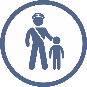 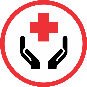 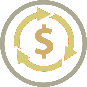 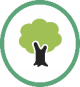 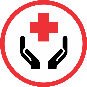 25.19 %
Salud y Asistencia Social
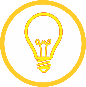 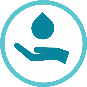 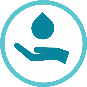 03.54  %
Desarrollo Económico y Turístico
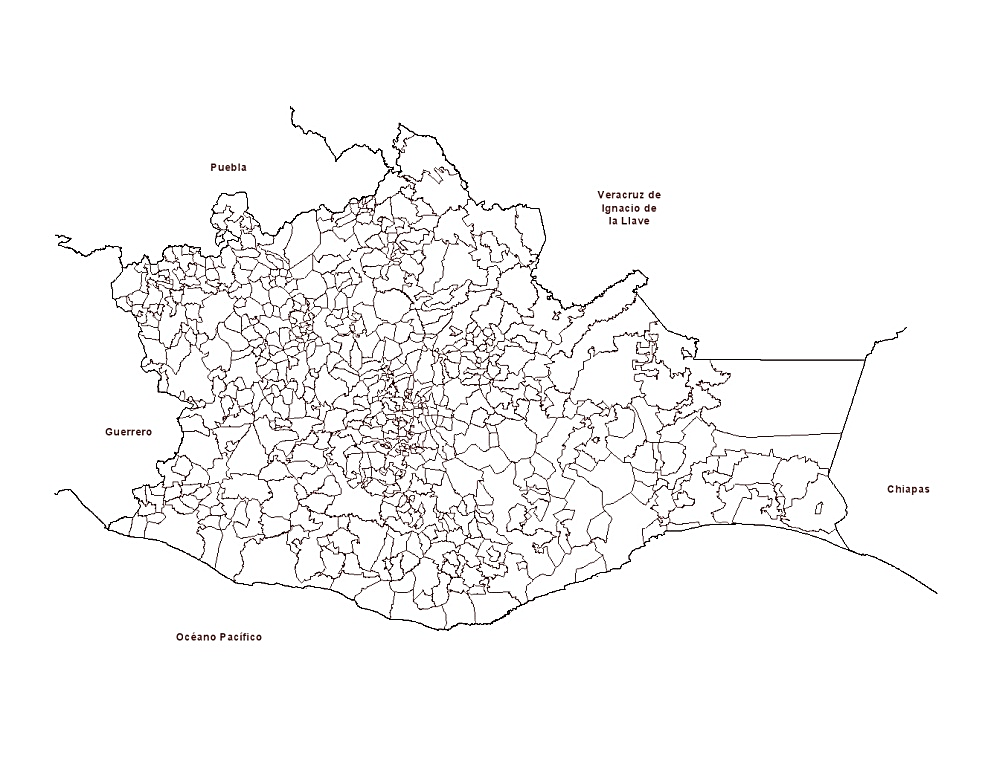 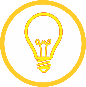 Carreteras, caminos y puentes
06.01 %
18.47 %
16.68 %
Educación, cultura y deporte
Agua Potable, Alcantarillado y Saneamiento
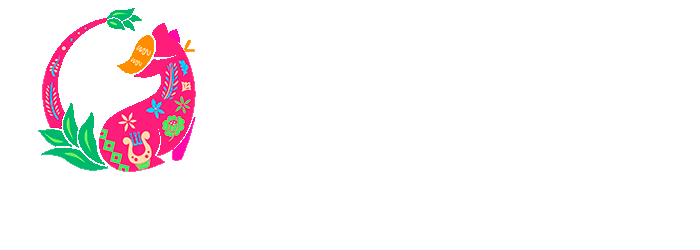 01
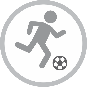 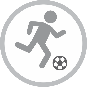 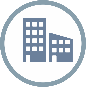 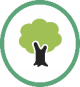 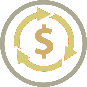 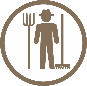 Electrificación
01.17 %
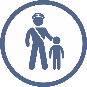 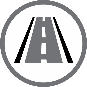 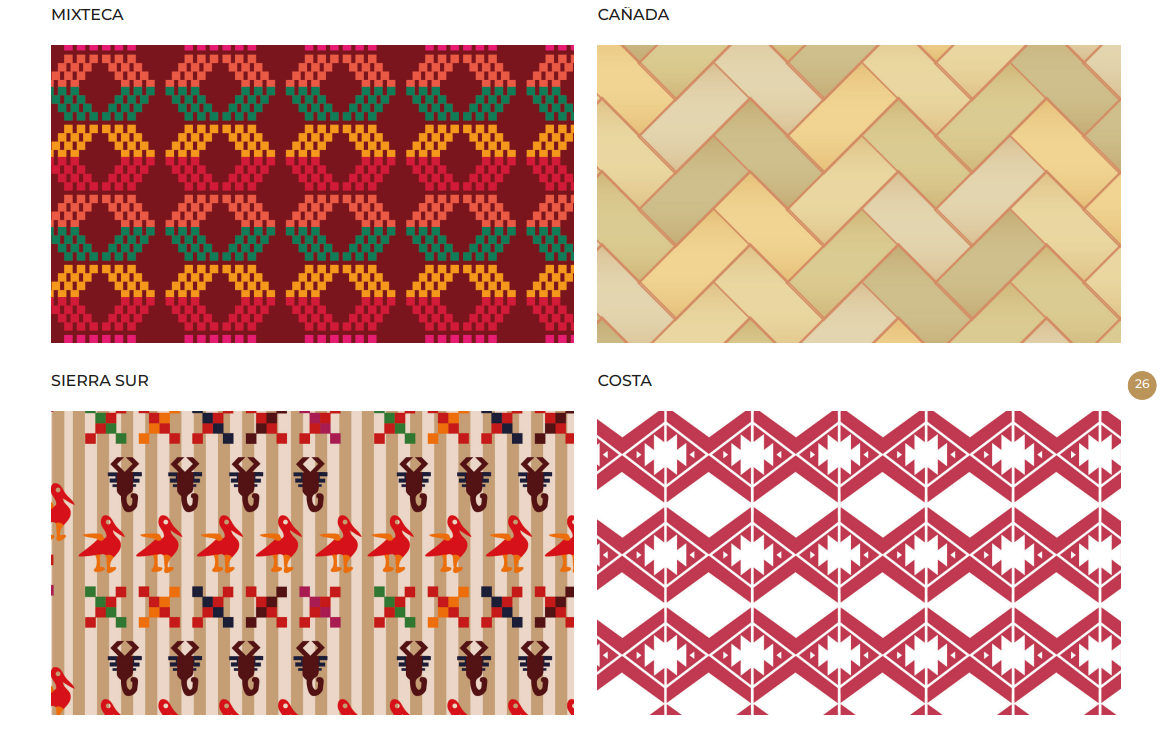 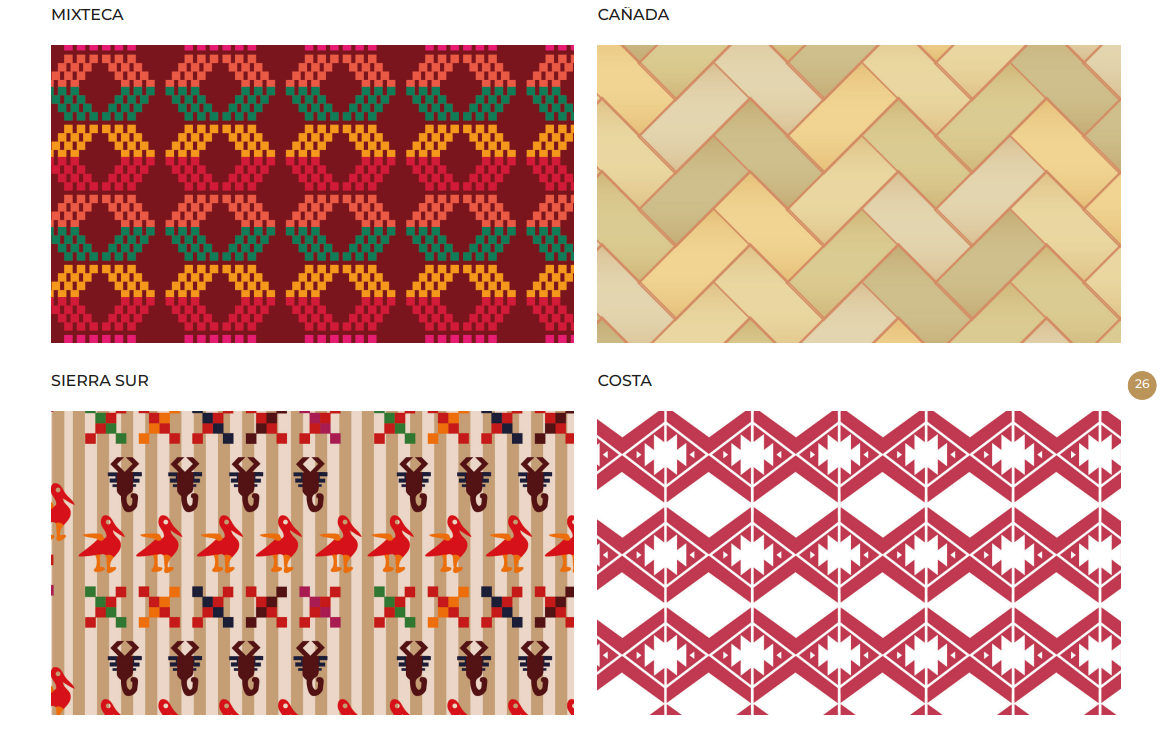 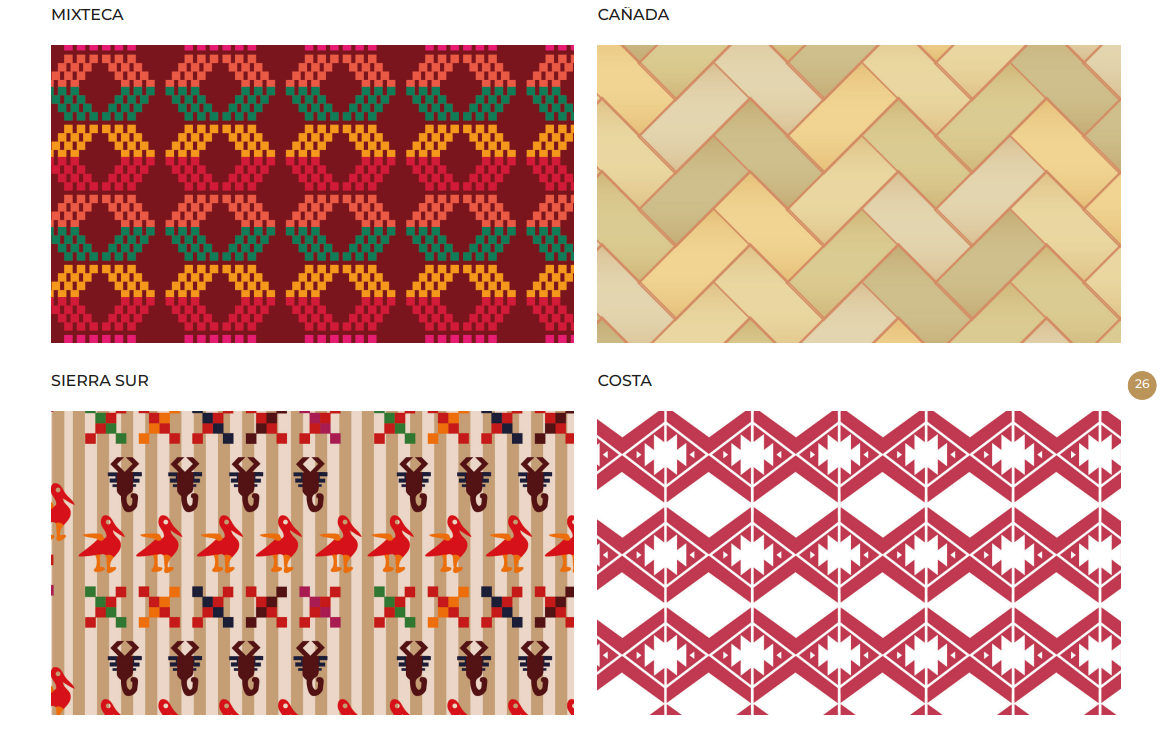 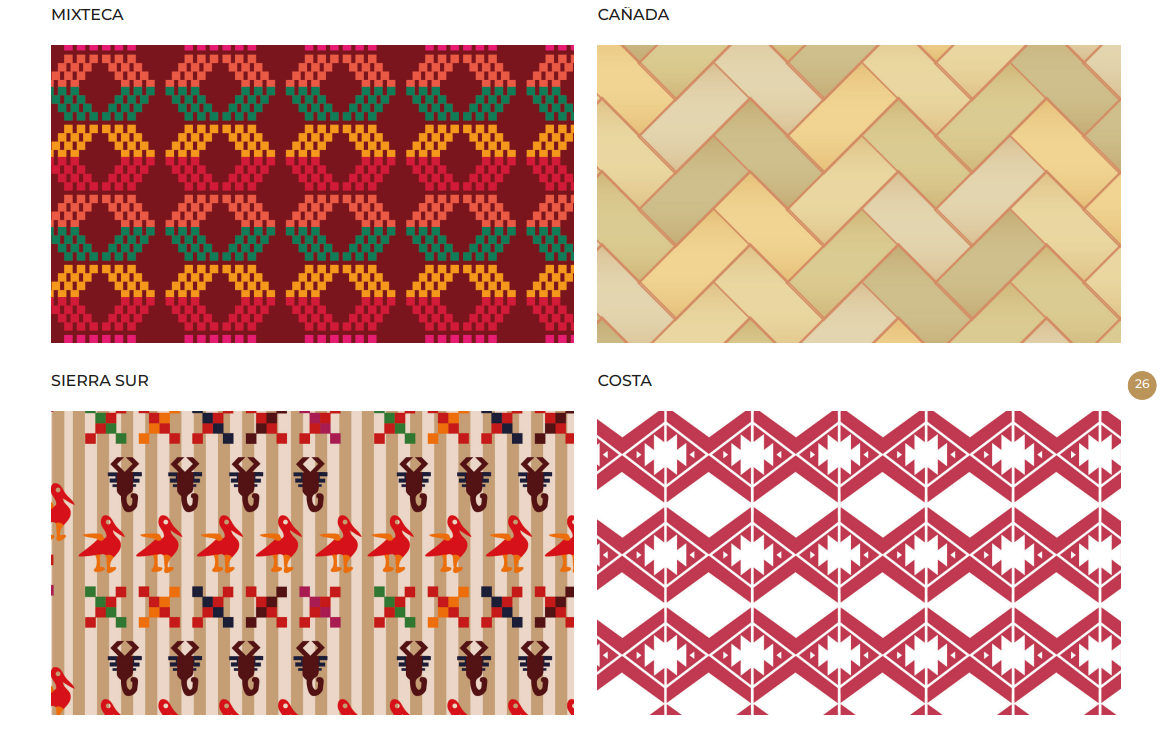 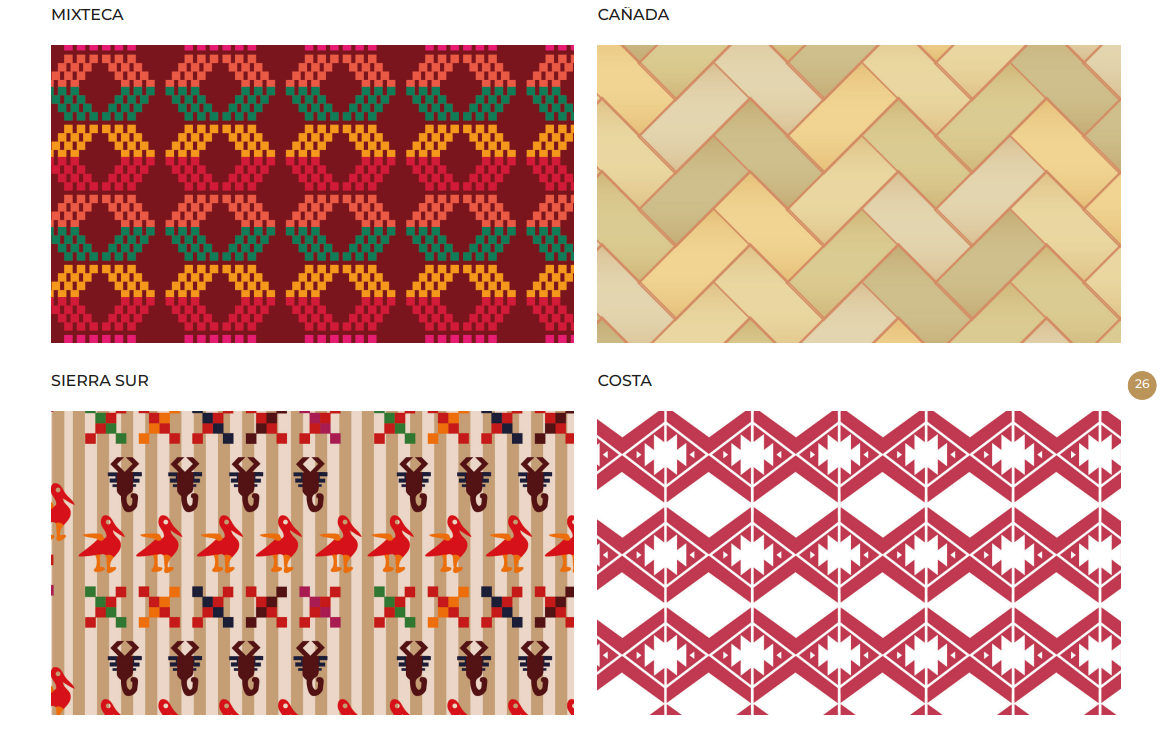 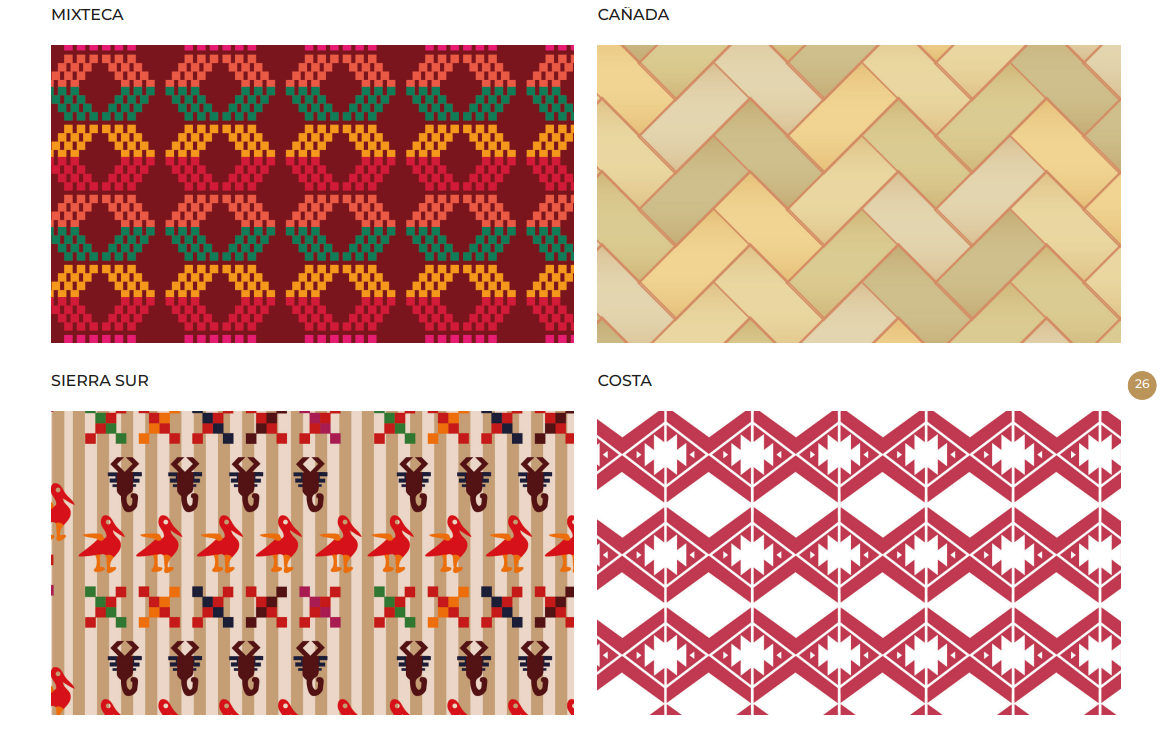 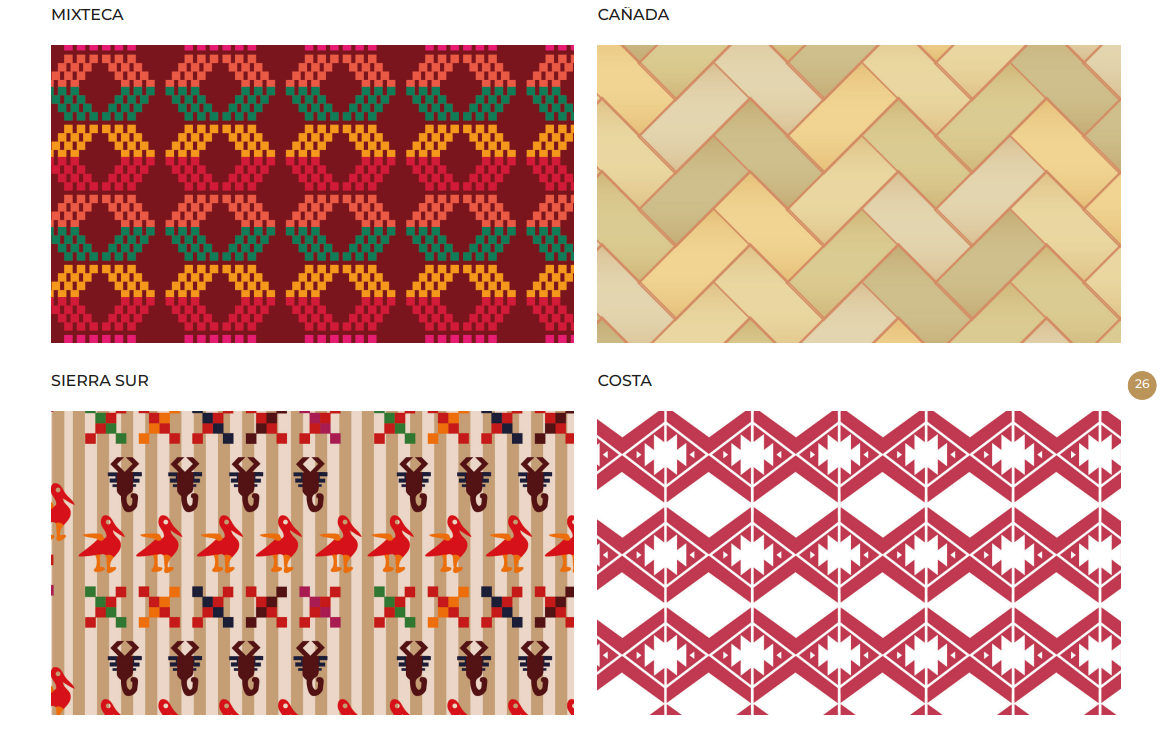 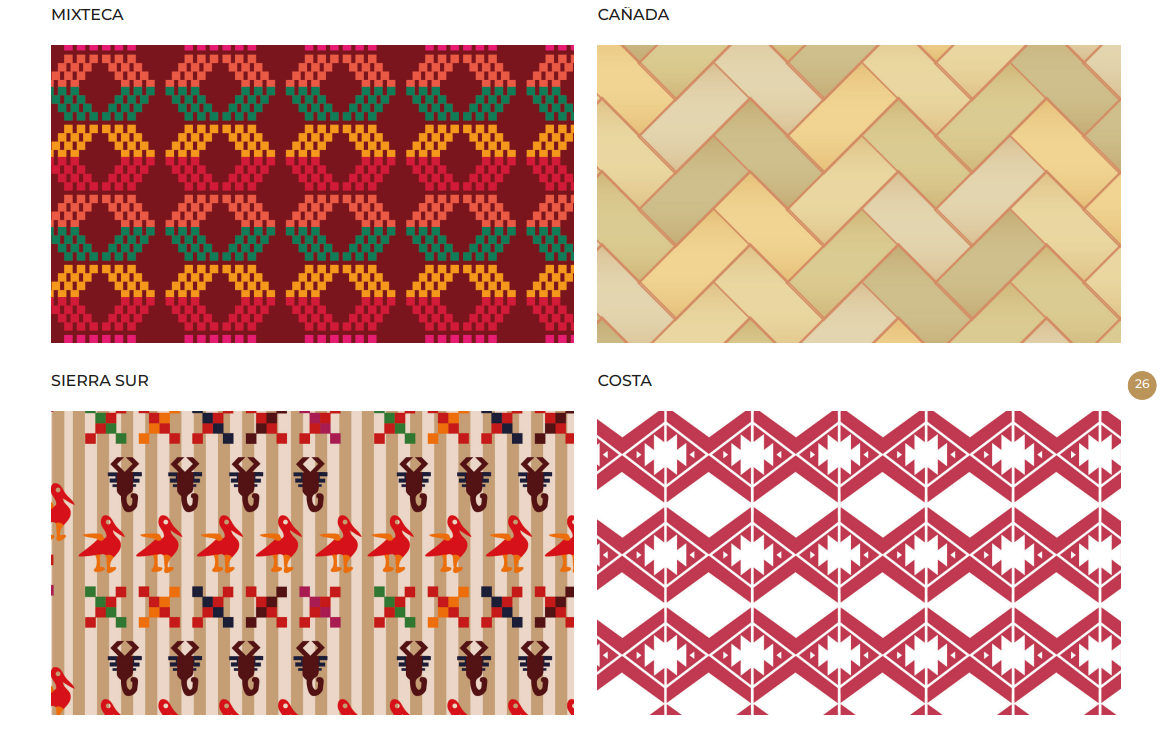 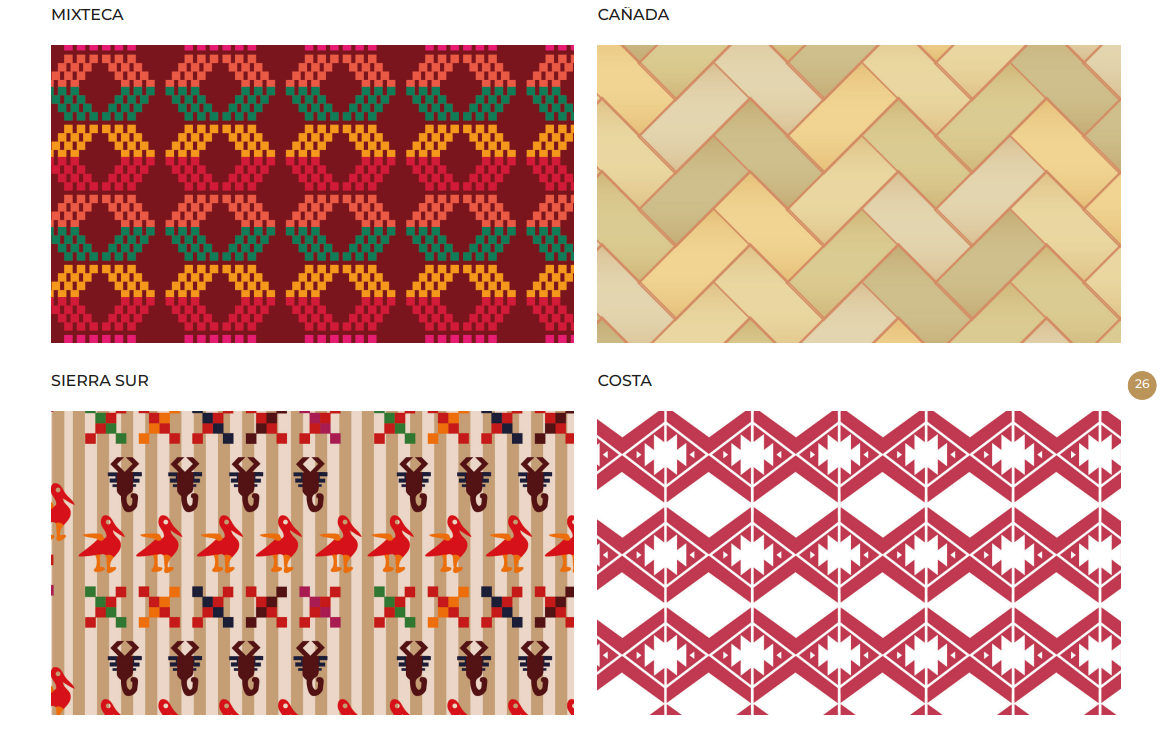 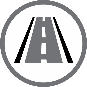 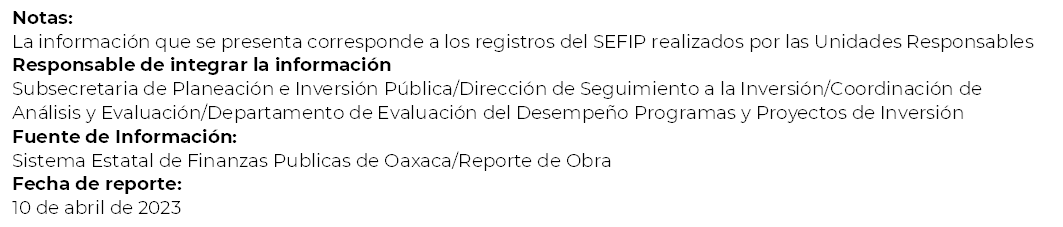 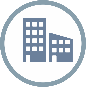 04 de febrero de 2025
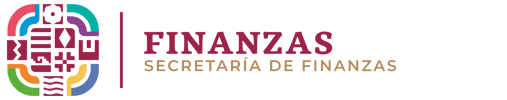 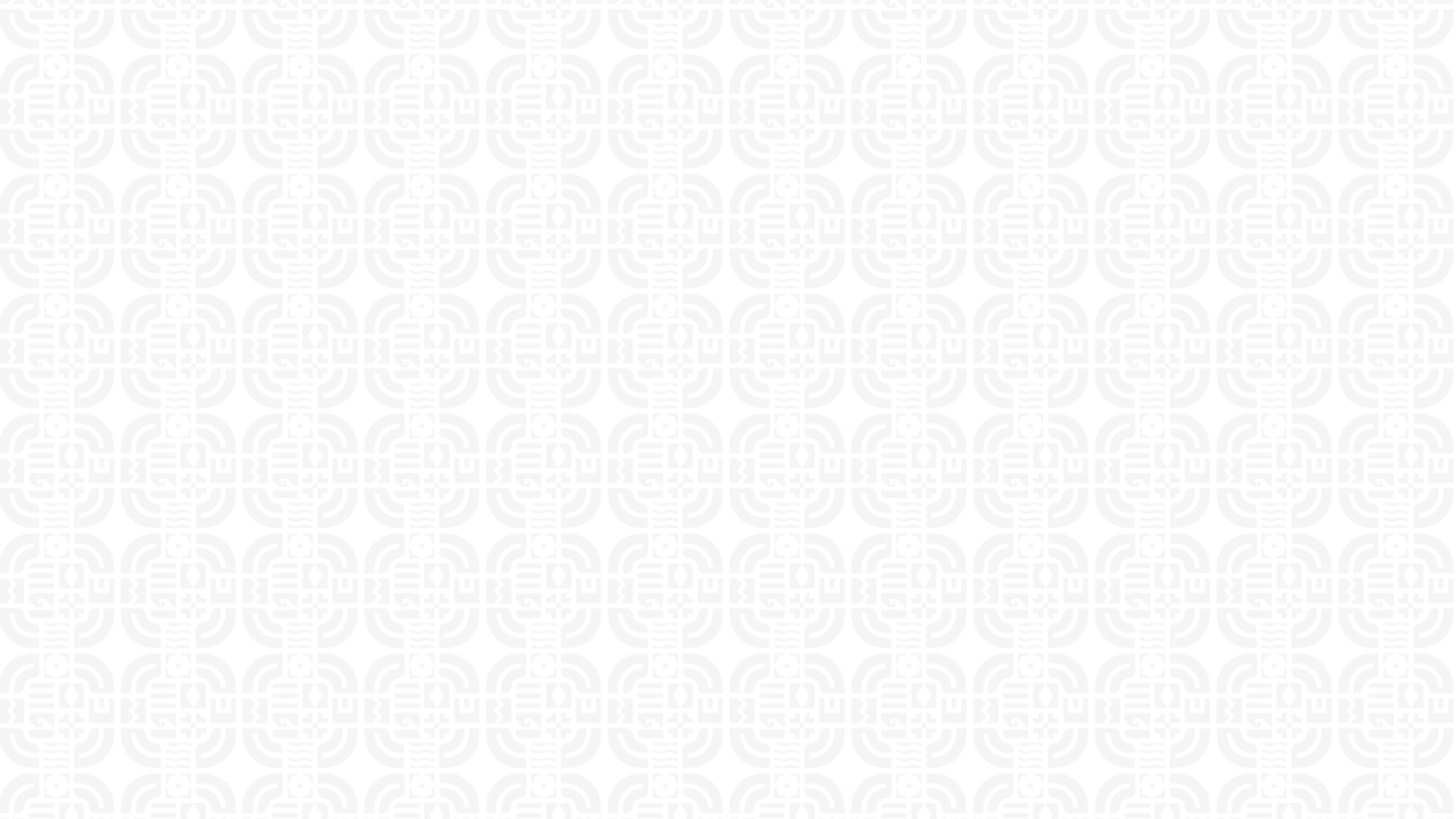 Orientación de la Inversión Pública Autorizado
Al 4to Trimestre 2024
09.81 %
08.19 %
Vivienda y urbanización
Protección Civil, Seguridad, Justicia y Finanzas Públicas
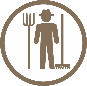 09.65 %
01.29 %
Desarrollo Agropecuario, Forestal Y Acuícola
Protección y Preservación Ambiental
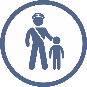 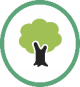 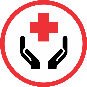 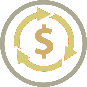 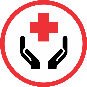 25.19 %
Salud y Asistencia Social
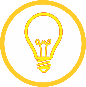 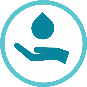 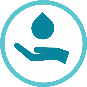 03.54  %
Desarrollo Económico y Turístico
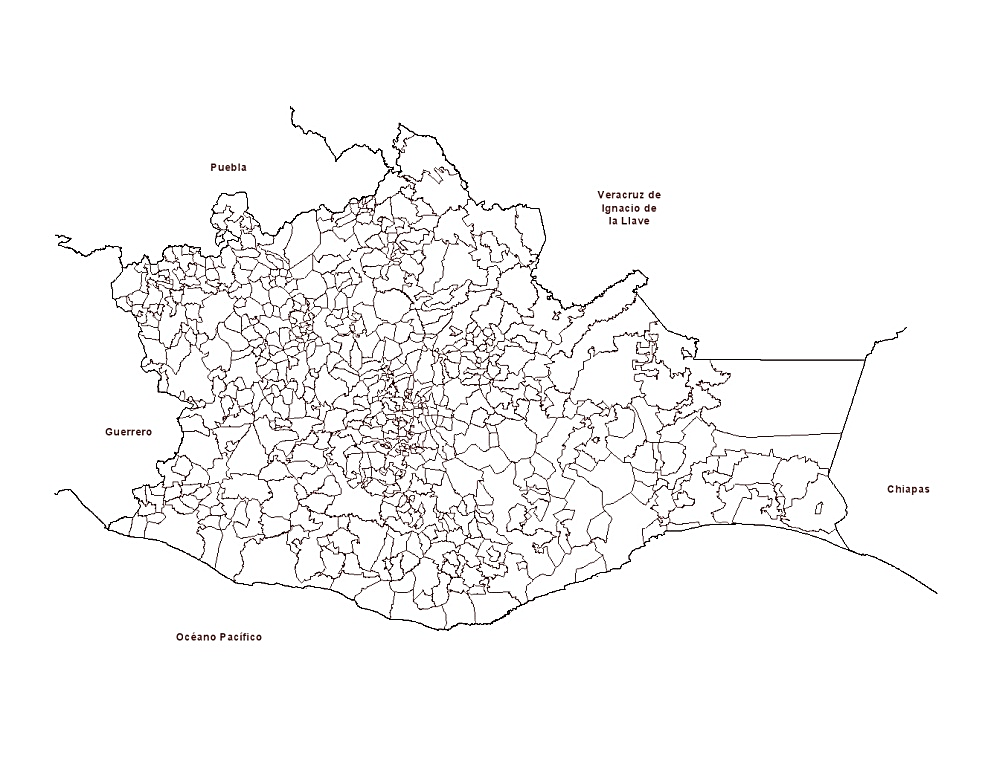 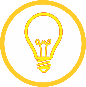 Carreteras, caminos y puentes
08.19 %
18.47 %
16.68 %
Educación, cultura y deporte
Agua Potable, Alcantarillado y Saneamiento
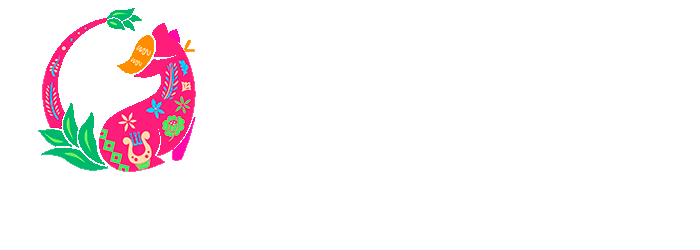 02
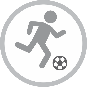 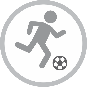 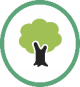 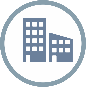 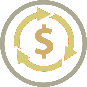 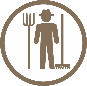 Electrificación
01.17 %
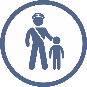 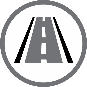 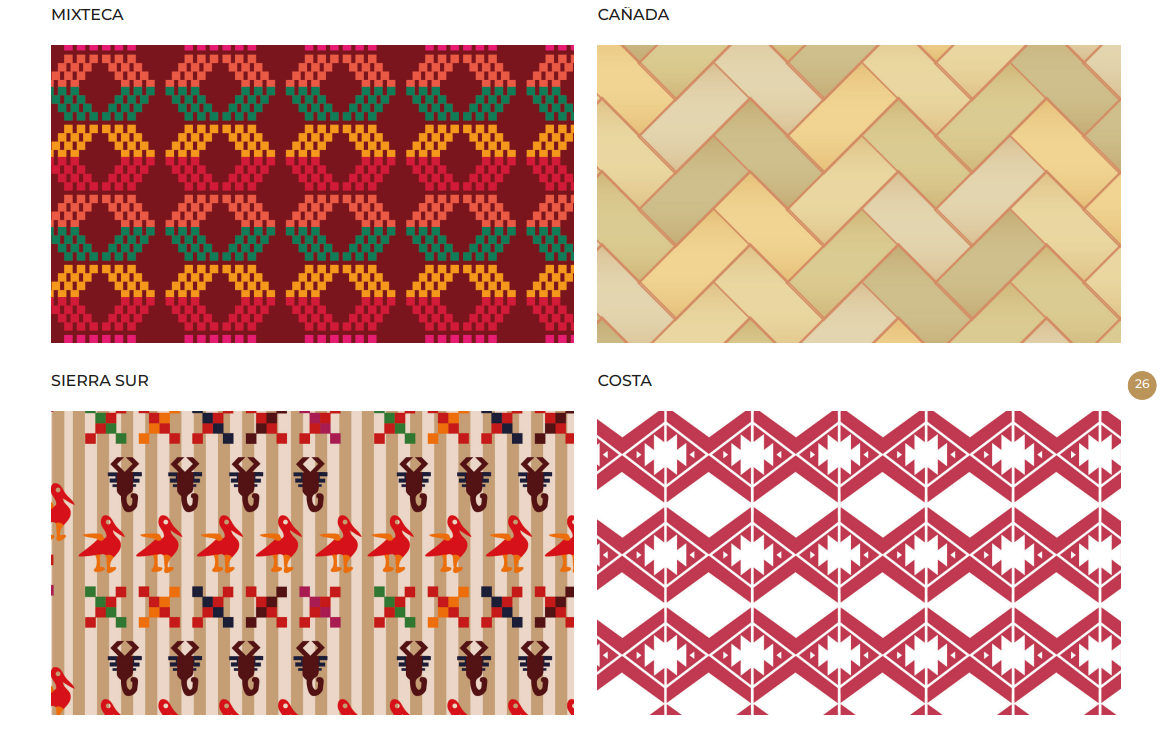 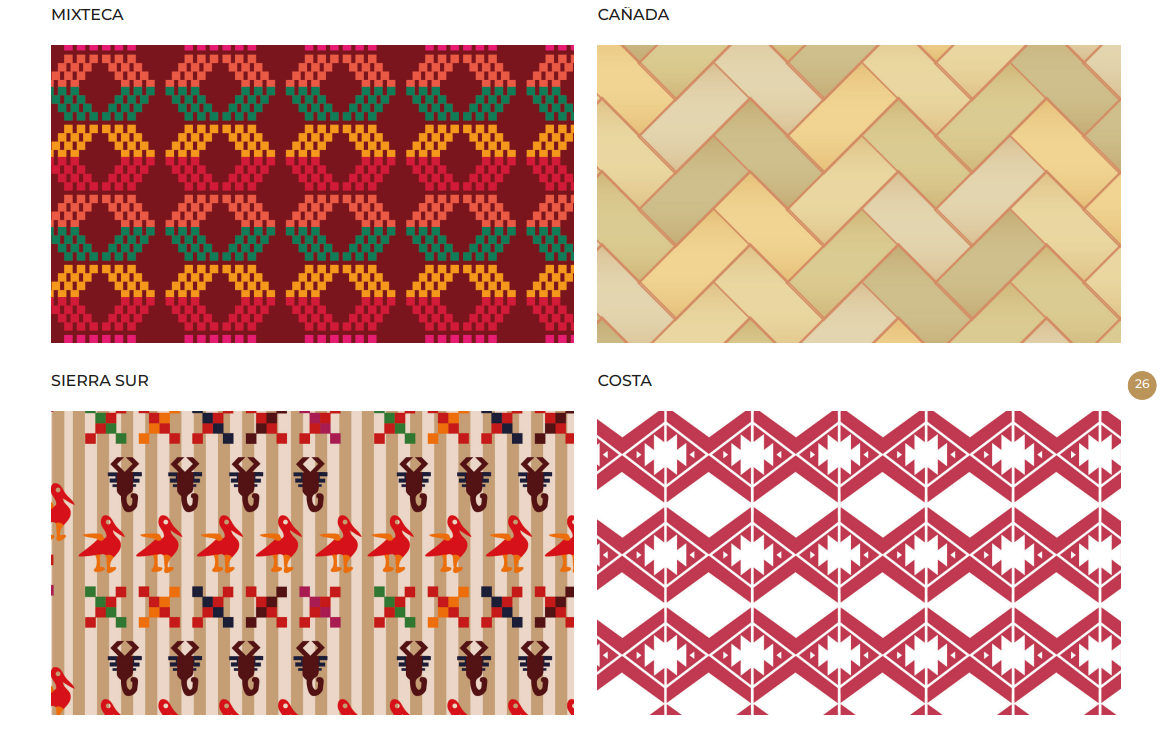 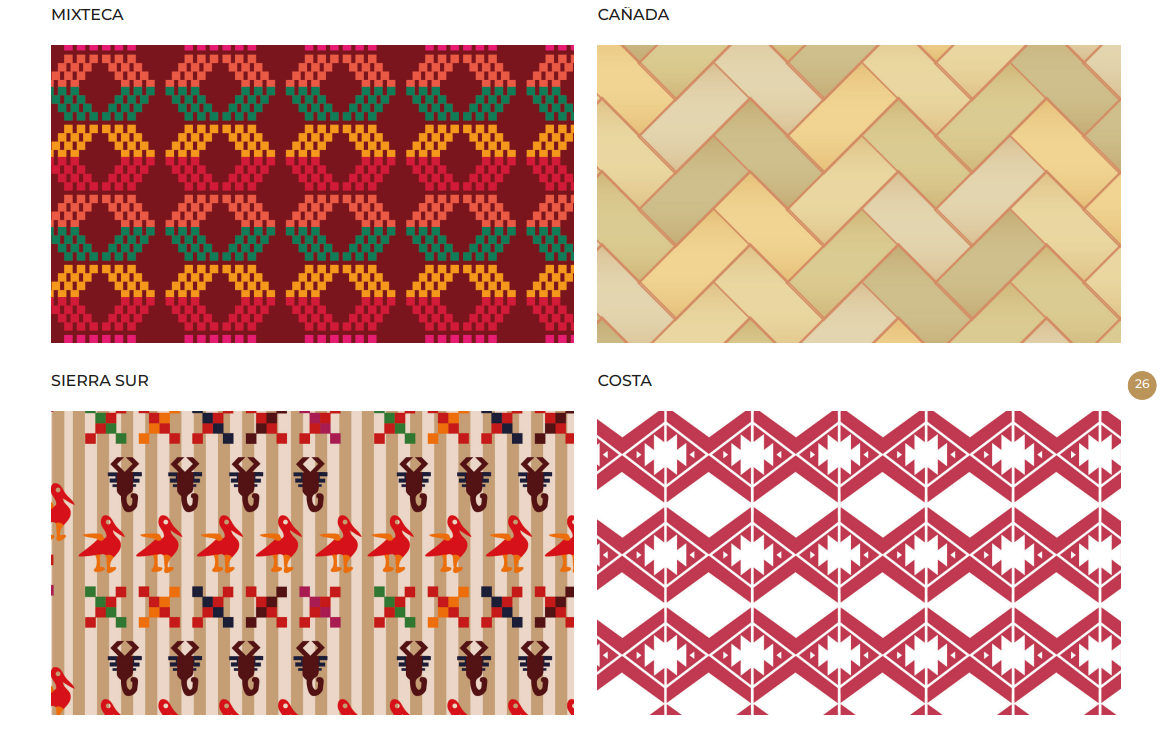 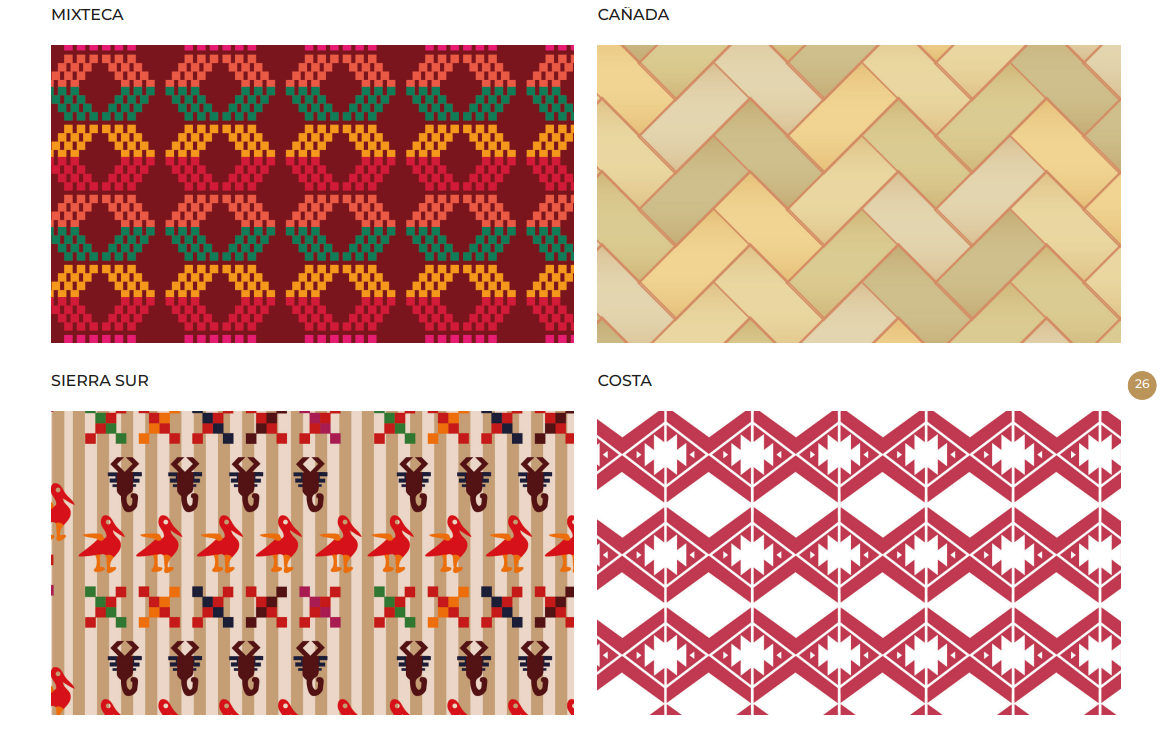 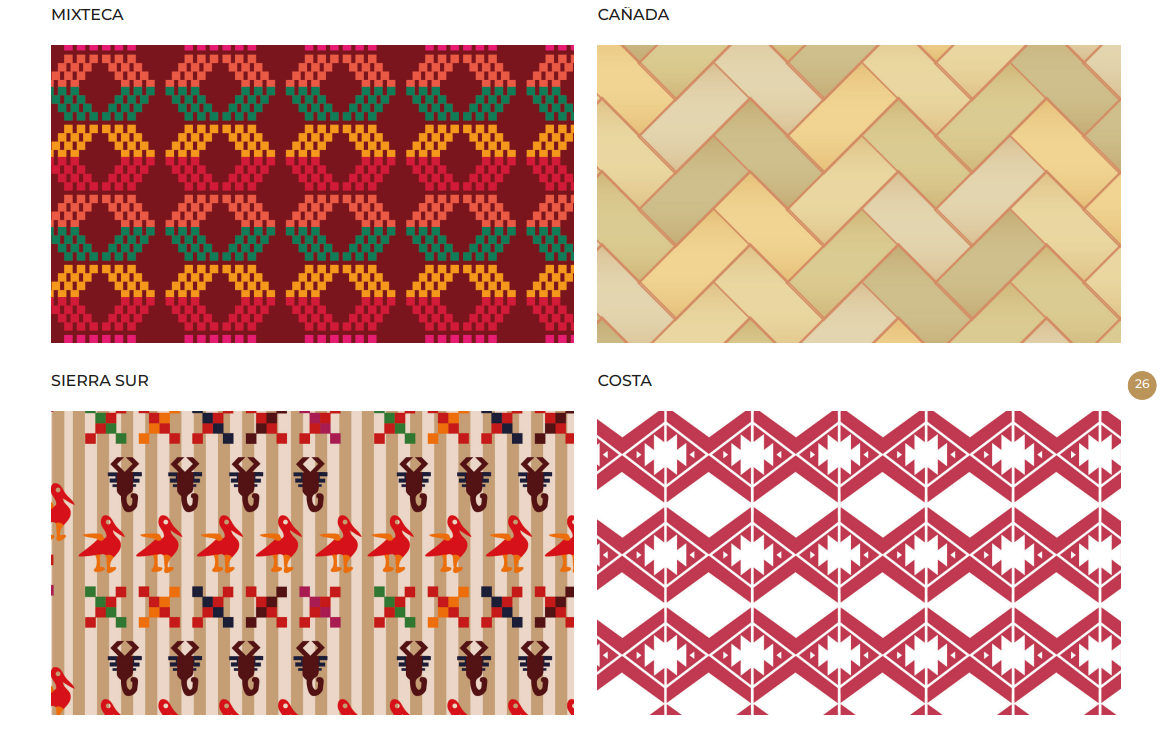 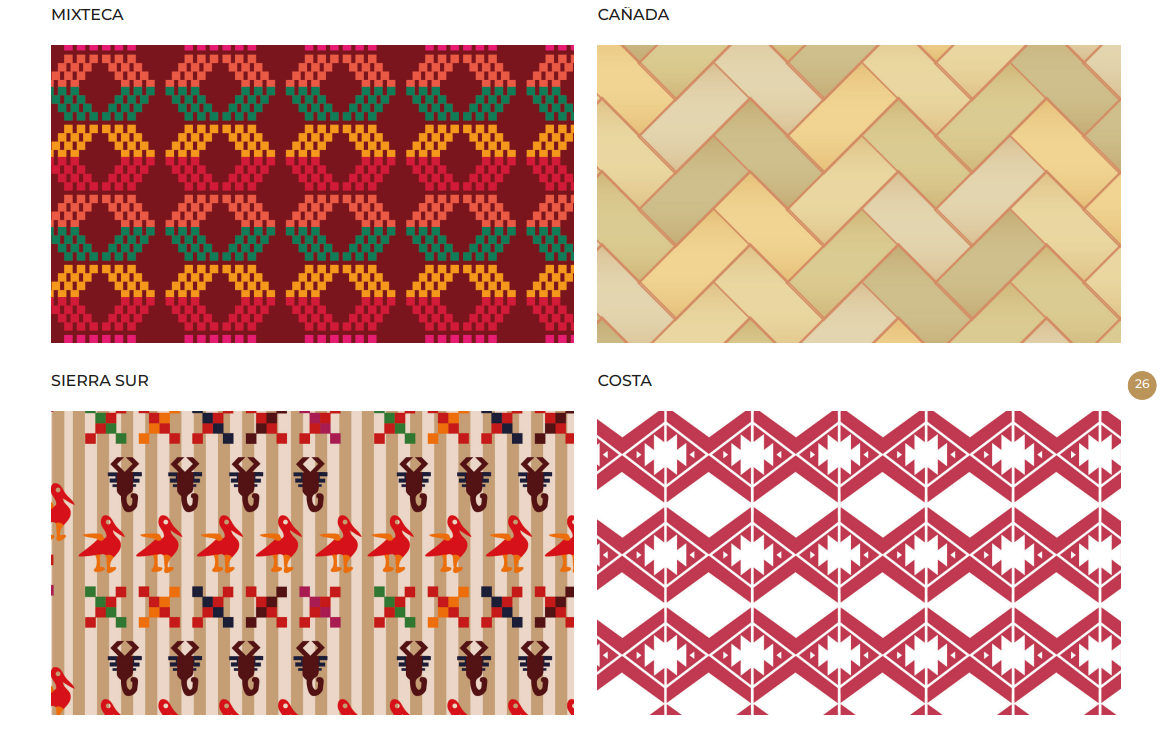 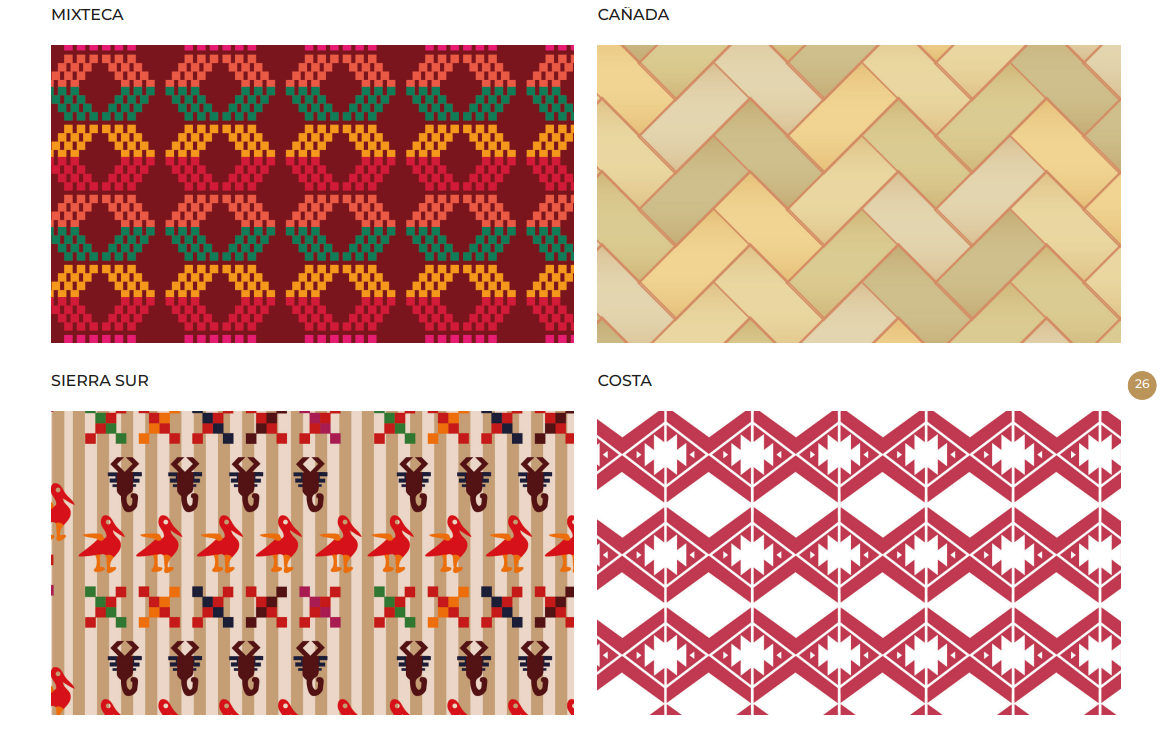 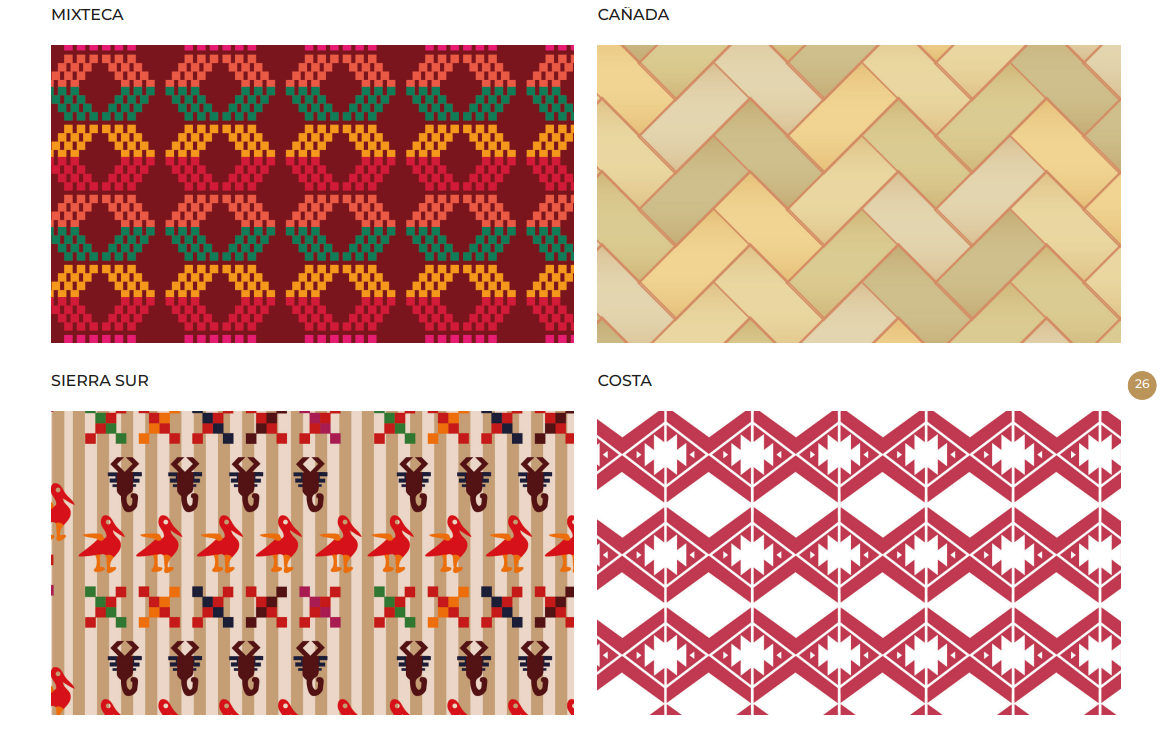 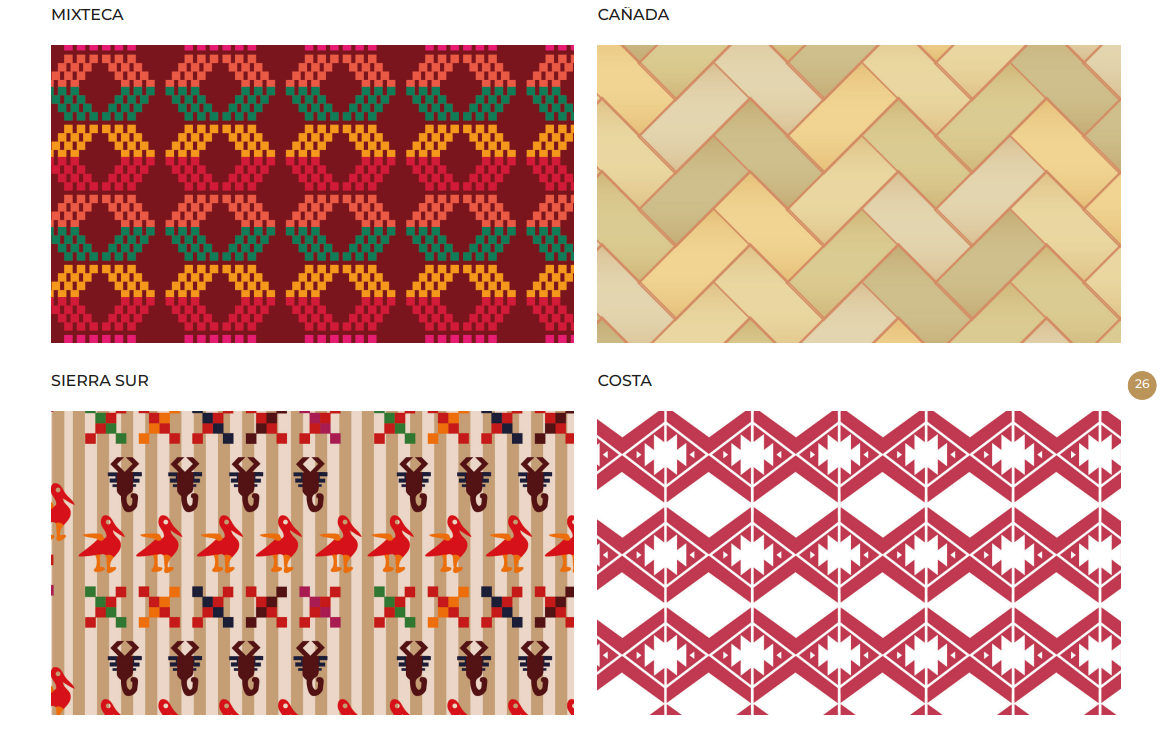 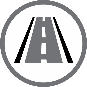 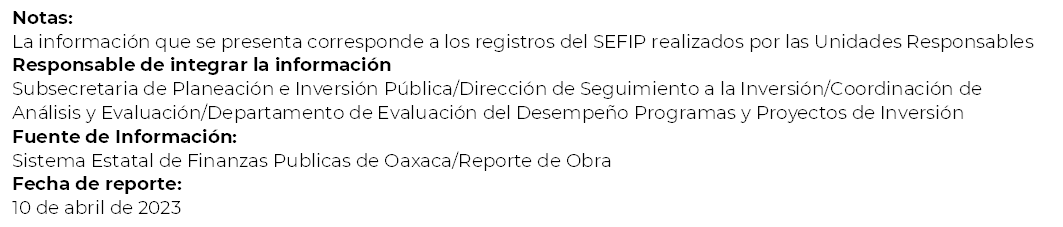 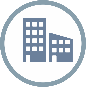 04 de febrero de 2025